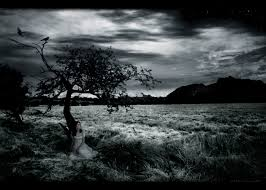 When Darkness Comes
Isaiah 50:10-11
Isaiah 50:10-11
10 "Who among you fears the Lord? Who obeys the voice of His Servant? Who walks in darkness And has no light? Let him trust in the name of the Lord And rely upon his God. 11 Look, all you who kindle a fire, Who encircle yourselves with sparks: Walk in the light of your fire and in the sparks you have kindled-- This you shall have from My hand: You shall lie down in torment.
Introduction
Even the most faithful will have times when we fall in darkness
Why? No simple answer.
What do you do when the lights go out?
Here are 5 observations about the darkness that may come into your life.
1 Even the Faithful
Job – Job 19:8 He has fenced up my way, so that I cannot pass; And He has set darkness in my paths.
1 Even the Faithful
Job – Job 19:8 He has fenced up my way, so that I cannot pass; And He has set darkness in my paths.
Habakkuk – Habakkuk 1:2 O Lord, how long shall I cry, And You will not hear? Even cry out to You, "Violence!" And You will not save.
1 Even the Faithful
Paul – 2 Corinthians 4:8-9 8 We are hard pressed on every side, yet not crushed; we are perplexed, but not in despair; 9 persecuted, but not forsaken; struck down, but not destroyed--
1 Even the Faithful
Paul – 2 Corinthians 4:8-9 8 We are hard pressed on every side, yet not crushed; we are perplexed, but not in despair; 9 persecuted, but not forsaken; struck down, but not destroyed--
Jesus – Matthew 26:38 Then He said to them, "My soul is exceedingly sorrowful, even to death. Stay here and watch with Me."
2 Faith – Matures in the dark
Faith is born in the light
But faith matures in the darkness
John Milton – blind – Paradise Lost
Apostle John – in exile – Revelation
Beethoven – deaf – wrote music
3 How does faith mature?
Isaiah 50:10 Let him trust in the name of the Lord And rely upon his God.
 
Look to the Lord
Trust in Him
Some things can only be seen in the dark
4 Darkness may be better
It is better to lean on God in the dark than standing alone in the light
Light can be deceptive
Abraham tried to help God
Moses killed an Egyptian instead of waiting on God
5 Has your sun set?
It will rise again.
Isaiah 50:4 The Lord God has given Me The tongue of the learned, That I should know how to speak A word in season to him who is weary. He awakens Me morning by morning, He awakens My ear To hear as the learned.
5 Has your sun set?
It will rise again.
Psalm 30:5b  Weeping may endure for a night, But joy comes in the morning.
Psalm 112:4 Unto the upright there arises light in the darkness; He is gracious, and full of compassion, and righteous.